Self-Compassion in the Time of COVID-19
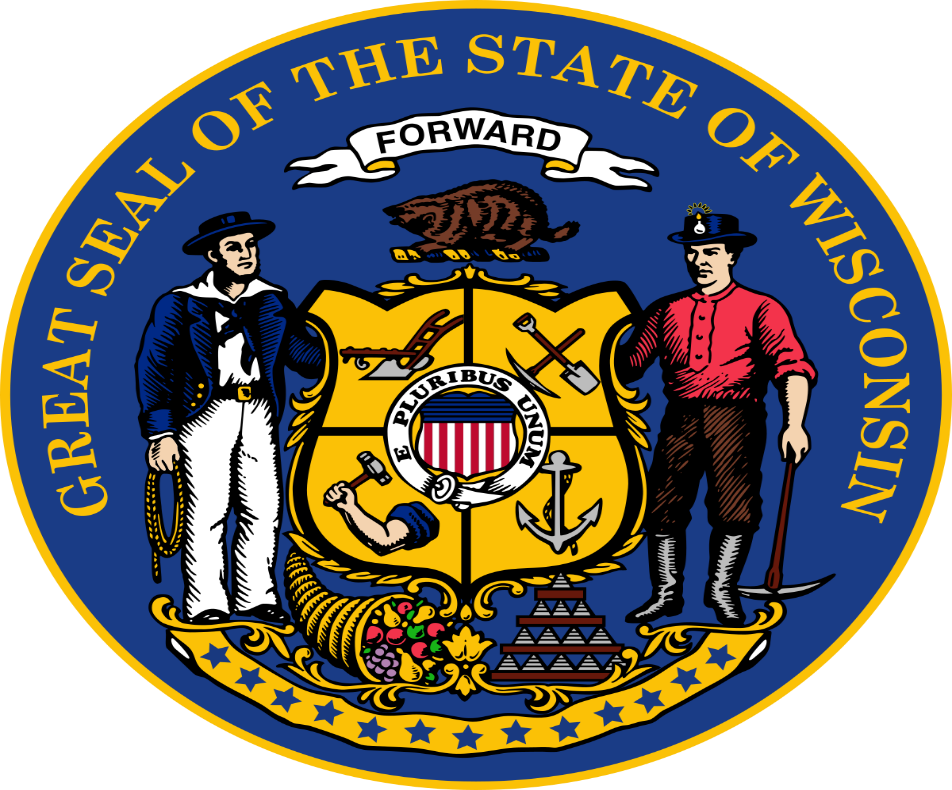 During this past year, we have experienced life as we have never before experienced.  We may have felt like we have been experiencing a constant threat triggering the fight or flight response.
[Speaker Notes: We have experienced, covid, over 500,000 deaths in our country alone, racial injustices, political unrest…  
We may have a lot of feelings.. Loneliness, fear, concern about our health or others, loss, so many feelings….  Take a moment to think about this past year and what you have endured? Survived? What you are been experiencing?]
People Often Think of Self-Compassion as Being:
Selfish
Indulgent
Narcissistic
Self-pity


“If you don’t love yourself, you cannot love others. You will not be able to love others. If you have no compassion for yourself then you are not able of developing compassion for others. 
~ Dalai Lama
[Speaker Notes: When we talk about self compassion, especially during a pandemic, it may feel like it is selfish, or we are taking a self pity approach.  Or, we are too indulgent.  In reality, self compassion is developing a skill to create compassion for ourselves which in turn leads to more compassion for others.  
Of all the research studies, a result that comes up over and over again is that people who have high self compassion have high rates of resiliency.  Resiliency allows us to persevere and not lose hope.  

https://www.hsph.harvard.edu/news/multimedia-article/self-compassion-in-the-time-of-covid-19/]
The amygdala alerts us if there are threatening situations. This triggers the fight or flight system, the sympathetic nervous system.  This system works well when there is a real threat; however, we may be alerted when there is no real threat of a danger which leads to a stress response. Having a practice of self-compassion can take us out of the fight or flight response and decrease stress hormones (cortisol and adrenaline). A practice of self-compassion can provide us with warmth, security and release the feel good chemicals like oxytocin.
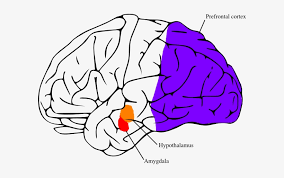 Pause and Reflect….
Can you think of a time when you reacted to a situation when there really wasn’t a real threat?  And you bombarded your thoughts with disparaging comments about yourself? 
How could you have handled it differently?
What would happen if you offered yourself self-compassion, and asked what you have learned from the experience?
[Speaker Notes: Give example… i.e. missed a deadline at work and thought you would be fired; you left a phone message for a friend and she/he/they didn’t call you back..]
Three Parts to Self-Compassion
Mindfulness versus Over-identification:
Being in the present moment to witness your thoughts as they are without over-identifying with them.  

Kindness versus Judgement:
What can you say to yourself? We take a moment to “see” our suffering, not ignore it or try to make it go away, and then treat ourselves with kindness for the suffering we experience.  

Common Humanity versus Isolation: 
We all suffer and we are not alone with our feelings.  Our feelings of inadequacy or shame, for example, are feelings all humanity experiences.
[Speaker Notes: According to Kristin Neff, an associate professor in the University of Texas at Austin's department of educational psychology and the pioneer of researching self compassion, when defining self-compassion there are three parts…  

  https://self-compassion.org/the-three-elements-of-self-compassion-2/]
Pause and Reflect….
Self compassion is about treating ourselves as we would a good friend or child, or partner. It is not selfish or self indulgent.  
Take a moment to consider a situation in which you helped someone in need.  How did you treat that person?  What words did you use? What was your tone? 
Please share your experiences.
Pause and Reflect….
Now think about a time when you have felt bad about yourself or when you have struggled. 
What do you typically do, what do you say to yourself?  
Did you notice a difference? If so, ask yourself why. What factors or fears come into play that lead you to treat yourself and others so differently?
How do you think things might change if you responded to yourself in the same way you typically respond to a close friend when you’re suffering.
Self compassion and self-esteem are not the same thing.
Self-esteem is contingent on experiencing success. 
What happens when we fail?  Then where does our self-esteem go?  It usually tanks. 


“I found in my research that the biggest reason people aren’t more self-compassionate is that they are afraid they will become self-indulgent.  They believe self-criticism is what keeps them in line. Most people have gotten it wrong because our culture says being hard on yourself is the way to be” 
~ Kristen Neff
[Speaker Notes: We get self esteem from our standards either internally or externally if we are looking to others for the standards.  Self compassion puts our values on kindness and warmth…  we have someone encouraging us a long the way.  


https://www.hsph.harvard.edu/news/multimedia-article/self-compassion-in-the-time-of-covid-19/]
Self-Compassion versus Self-Criticism
Perhaps we have the belief that being self-critical will help us to make changes… motivate us.
The opposite is true.  Self compassion motivates us to make a change.  If we are constantly self critical, we experience stress; we go into the fight or flight response and we over activate the amygdala.   
Self compassion is a place to feel safe and when we feel this way we are more likely to do our best.  
What language can you use? “I see you are hurting.  What can I do to help?  How can I support you?
[Speaker Notes: Kristen Neff -research has found just the opposite is true.   if we are constantly self critical, we experience stress…. our stress hormones increase and we experience fight flight.  To deal with constant states of high cortisol and adrenaline, we exhaust ourselves which can paralyze us (fight flight or freeze) or lead to depression.  Neither of which are motivating to make a change.  Self compassion is a place to feel safe and when we feel this way we are more likely to do our best.  How does it feel if someone would say “I am ashamed of you” versus I see you are hurting]
Benefits to Practicing Self-Compassion:
HAPPIER
Practicing self-compassion leads to more happiness, optimism and the ability to show compassion toward others and greater life satisfaction 

LESS STRESS
Self-compassion decreases anxiety and depression.  It is a powerful help for perfectionistic thinking.  We feel more secure and worthy 

RESILENCY
Self compassion builds resiliency.. We are able to bounce back and learn from our mistakes.
[Speaker Notes: It isn’t always easy to show ourselves the same compassion we show others but research by Kristen Neff, PhD has found that self compassion helps us to be  less  critical of ourselves and less likely to be anxious or depressed, which, in turn, leads to greater life satisfaction.
In the midst of a pandemic, it might seem strange to think about happiness but it is a time for hope and optimism.]
Treating Yourself Kindly Might Mean:
Taking a look at yourself from a 30,000 ft view.
Giving yourself an emotional break 
Forgiving yourself 
Realizing that you are looking at the situation from the perspective of judgement
Taking time to practice self-compassion
Self-Care
Self-compassion also is about self-care.
We must care for ourselves in order to care for others. 
When we practice self care when we are suffering, this is self-compassion.

Behavioral self-compassion: 
What do I need to comfort myself? 
What do I need to protect myself? 
How do I already care for myself?
[Speaker Notes: Self compassion also is about behavioral care.  Are you a care giver?  It is vital that you care for yourself especially if you are experiencing care giver fatigue.]
Self-Care
Touch
Wear soft/comfortable clothes; turn up or down the heat!  
Sight
Go outside, to a museum, videos, photos
Taste 
Savor a piece of chocolate; enjoy a delicious meal
Hear
Listen to calming music, nature sounds, singing, a cat purring, beat on a drum 
Smell
Use essential oils;  cook something that smells delicious
[Speaker Notes: Consider using your 5 senses to help you determine how you can self-soothe/care for yourself.]
Self-Care
Practice speaking to yourself with compassion:
You are not alone. 
I  am here for you.
I believe in you. 
It’s okay to feel this way.
[Speaker Notes: What is your mantra for turning your inner critic into an inner friend?]
Self-Care
If emotions are really intense
Increasing your endorphins can release the intensity…..
Run up and down the stairs; 
Stand up and shake out your hands and arms for 3 minutes; 
Do jumping jacks
Write a letter to yourself – expressing understanding for perhaps a failure.
[Speaker Notes: Often when we write ourselves a letter, we can heal the suffering.  Researchers over and over have found that a practice in journaling helps with depressive symptoms.]
Loving-kindness Meditation:
May I be happy
May I be healthy
May I be safe
May I be free from suffering


“This is a moment of suffering. Suffering is part of life. May I be kind to myself in this moment. May I give myself the compassion I need.” 
~ Kristin Neff
[Speaker Notes: Lead a lovingkindness meditation…  Tune into the breath and let every in breath bring in something you need… focus on the in breath. The first breath we take when we are born.   You may notice that every in breath brings you energy.  

Now focus on the out breath… you may feel a sense of relaxation on the out breath.. The exhale is experiencing the parasympathetic nervous system.. The opposite of the fight or flight.  
Now send yourself compassion….  May I be happy, May I be healthy, May I be at peace, May I be free of suffering…]
EAP Services available to employees, any household members and dependents
Confidential
EAP Counselors available 24/7/365 via 833-539-7285
Up to 6 in person counseling sessions, per issue, per year
Management Consultations
Financial/Legal Consultation and Referral Service
Work/Life & Convenience Services
https://sowi.mylifeexpert.com Company code:  SOWI
Your Kepro EAPur Kepro EAP
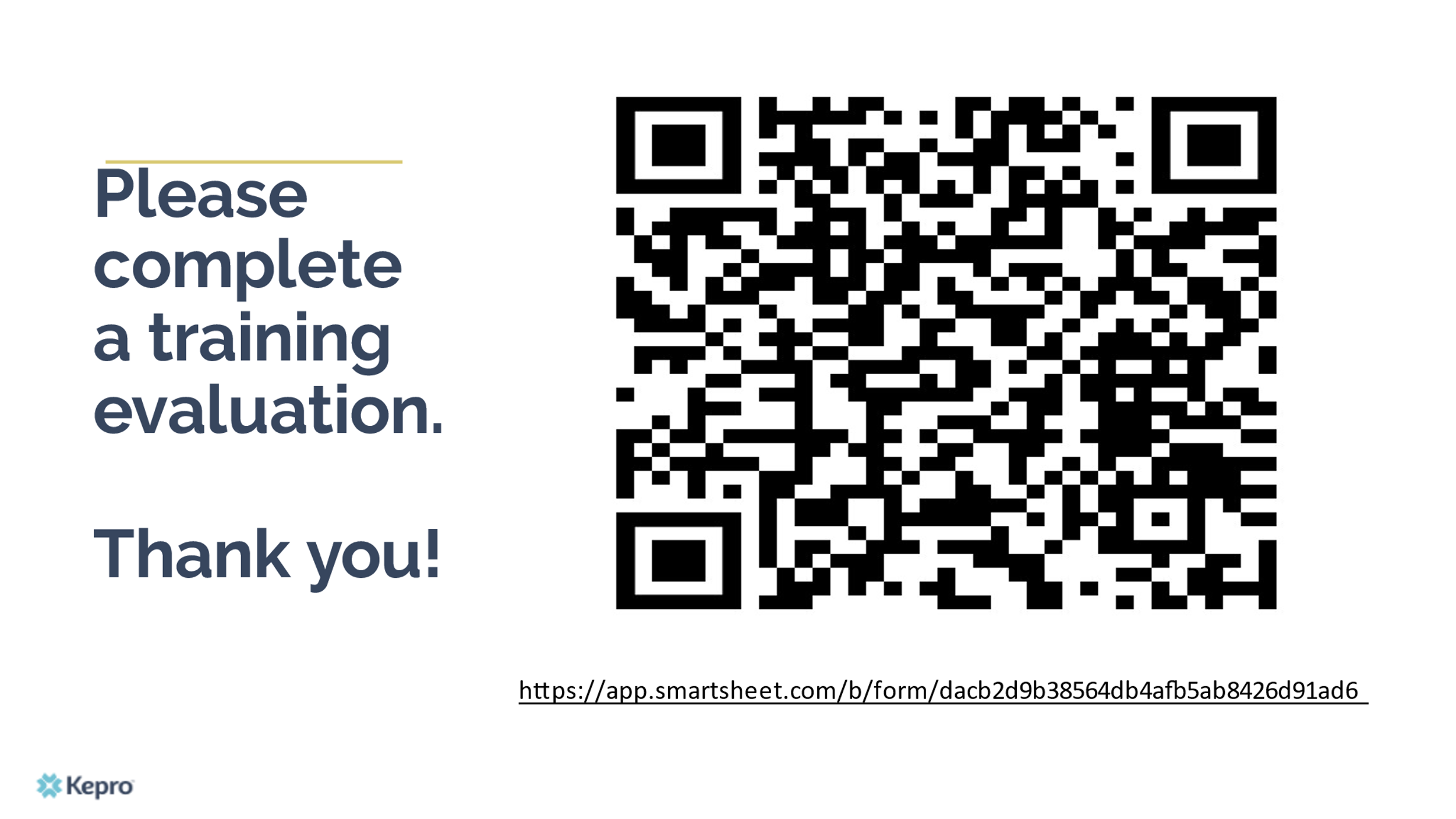 Questions & Answer
Self-Compassion in the Time of COVID-19